7x7x7 Paraphrasing MethodLesson Materials
Supporting Documents:
Social Media Paraphrase 7x7x7  Student

Janice GT Penner
pennerj@douglascollege.ca
www.AACE-English.com
1
Session Overview
Determine the 7 step process
Review “thought groups”
Review 7 paraphrase strategies
Identify good and poor paraphrases
Apply the Strategies
Highlight 7 other aspects

All tasks will relate to social media
2
Paraphrasing  Skills Preview
Discuss with a partner & put notes on your handout:

What is paraphrasing?
When do we paraphrase?
Why do we paraphrase?
How do we paraphrase? 
	List at least 7 strategies for “how”
3
Topic Preview:Make a list of social media sites you and your friends use
Source: www.flickr.com/mkhmarketing/8539048913
/
4
Discuss the questions on the handout
What are some advantages of using social media?


What are some disadvantages of social media use?
5
7 Steps of Paraphrasing     Put these steps in order
___ Compare the original with your paraphrase
___ Recognize source (in bracket/sentence)
__1_Be sure you understand the text and that it suits your purpose
___ Break the sentences into meaningful thought groups (AKA grammatical chunks)
___ Change the wording (see 7 strategies) 
___ Cross out unnecessary info/details
___ Circle the key words/ specific vocabulary for the topic
6
Answers:  7 possible Paraphrasing  Steps
_6 Compare the original with your paraphrase
_7  Recognize source (in bracket/sentence)
_1_Be sure you understand the text and that it suits your purpose
_4_ Break the sentences into meaningful thought groups (AKA grammatical chunks)
_5_ Change the wording (see 7 strategies) 
_2_ Cross out unnecessary info/details
_3_ Circle the key words/ specific vocabulary for the topic
7
Review: Thought Groups
Discuss: 

What are thought groups?

How are they connected to paraphrasing?
8
TG = set of words connected by grammar or meaning.
The English essay was confusing because the student used Google Translate.

 The English essay which described the benefits of phrase-based machine translation (PBMT) confused the reader because the international student used Google Translate.

The five page English language essay which argued for the benefits of phrase-based machine translation (PBMT) confused the professor because the French speaking international Info Tech student used Google Translate, a free app used by many language learners.
9
Thought Group Task:
Task: Excerpt from “Background Social Networking” (ProCon.org, 2018)


Read  the sentences and put a slash (/) where you think each thought group ends.

Some of the punctuation has been deleted

To help you, read out loud.
10
Examples of  thought groups
Around seven out of ten Americans/ use social networking sites/ such as Facebook/ Instagram/ Twitter/ LinkedIn and Pinterest/ as of 2018/ up from 26% in 2008.
	On social media sites/ users may develop biographical profiles/ communicate with friends and strangers/ do research/ and share thoughts/ photos, music, links and more.
What do you notice about TG?
11
There are 2 sentences left in this excerpt.
Put slashes to show Thought Groups
12
Suggested Thought Groups source: Background Social Networking, ProCon.org, 2018a)
Proponents of social networking sites say that / the online communities promote increased interaction with friends and family/ offer teachers librarians and students - / - valuable access to educational support and materials / facilitate social and political change /and disseminate useful information rapidly.
13
Opponents of social networking say / that the sites prevent face-to-face communication/ waste time on frivolous activity/ alter children’s brains and behavior/ making them more prone to ADHD/ expose users to predators like pedophiles and burglars/ and spread false and potentially dangerous information.
14
Step: Cross out unnecessary details
Imagine you are writing an opinion/ argument essay about social media.

Which details could you keep from this source above?
	Which details are repeated or unnecessary?
15
Ex: unnecessary info for an argument essay
Around seven out of ten Americans use social networking sites such as Facebook, Instagram, Twitter, LinkedIn and Pinterest as of 2018, up from 26% in 2008. On social media sites users may develop biographical profiles, communicate with friends and strangers, do research, and share thoughts, photos, music, links and more.    

Proponents of social networking sites say that  the online communities promote increased interaction with friends and family, offer teachers librarians and students valuable access to educational support and materials, facilitate social and political change, and disseminate useful information rapidly. 

Opponents of social networking say that the sites prevent face-to-face communication, waste time on frivolous activity, alter children’s brains and behavior making them more prone to ADHD, expose users to predators like pedophiles and burglars, and spread false and potentially dangerous information.
16
Ex: Circle/ Select Key words
Around seven out of ten Americans use social networking sites such as Facebook, Instagram, Twitter, LinkedIn and Pinterest as of 2018, up from 26% in 2008. On social media sites users may develop biographical profiles, communicate with friends and strangers, do research, and share thoughts, photos, music, links and more.  

  Proponents of social networking sites say that  the online communities promote increased interaction with friends and family, offer teachers librarians and students valuable access to educational support and materials, facilitate social and political change, and disseminate useful information rapidly. 

Opponents of social networking say that the sites prevent face-to-face communication, waste time on frivolous activity, alter children’s brains and behavior making them more prone to ADHD, expose users to predators like pedophiles and burglars, and spread false and potentially dangerous information.
17
7 Common Strategies: Description
Refer to handout:
7 Strategies for Paraphrasing: Description

Read the original article first (left column)
Then, read the original with the paraphrase
The bold faced words highlight the strategy.
The underlined words are KEY WORDS that needn’t be changed.

Adapted Source: ProCon.org, (2018, August 17) Top Pro & Con Arguments: Social Networking, retrieved from https://socialnetworking.procon.org
18
Vital step:
To reinforce the concept of Thought Groups and help you paraphrase, use colors  to identify the thought groups in both example sentences.

The first one on your handout has been done for you.
19
Student Handout  excerpt 7 Strategies: Description    Example:  Notice   the  strategy (bold on handout)                                underlining  shows key words	            colors &  /   show thought groups
Change the idea into an opposite one
Original 
“A survey by/ the International Association of Chiefs of Police/ found that 85%/ of police departments /use social media to solve crimes” (ProCon.org, 2018b).
Paraphrase 
Fifteen percent /of police forces/ do not solve crimes using social media /according to survey results/ by the International Association of Chiefs of Police (Procon.org, 2018b).
20
Identifying Strategies
Read the original and put slashes (/) to identify the Thought Groups.
Read the Paraphrase
Identify and list which strategies were used.
If possible on your own handout, use color to help you analyze the two texts. 
Students work on hard copy.  For debriefing, the suggested analysis follows each slide.
21
Identifying Strategies Example
Original  “A study in the journal Science  /  found that lies spread /six times faster than the truth on Twitter, / and “fake news”/ is retweeted more often than true news” (ProCon.org, 2018b).

Paraphrase  On Twitter, true news is retweeted less than “fake news” and untrue information is distributed six times faster than true information , according to research reported in the Science journal (ProCon.org, 2018 b).
22
Example Suggested  Analysis
Changed order of ideas
	Twitter   / research source info /

Changed into opposite
Fake news – retweeted MORE  true news – retweeted LESS 

Word form
	the truth   true information 

Synonyms 
	A study  research
Q: The phrase  six times faster than is used in the paraphrase.
Is this plagiarism? Can this expression be avoided?
23
1. Identifying Strategies
Original  “The National Security Agency (NSA) can monitor social media activity and read the content of private social media messages simply by entering a person’s username into their system” (ProCon.org, 2018b)

Paraphrase  When an individual’s username is entered into the National Security Agency’s system, his/her social media content can be read and how often they use it can be noted (ProCon.org, 2018b).
24
1. Suggested  Analysis
Original  “The National Security Agency (NSA) can monitor social media activity and read the content of private social media messages simply by entering a person’s username into their system” (ProCon.org, 2018b) 

Paraphrase  When an individual’s username is entered into the National Security Agency’s system, his/her social media content can be read and how often they use it can be monitored (ProCon.org, 2018b).

 Strategies    
  Active  passive  voice 
Enter / read /  noted
 order of info       
 pronouns         A person’s   his/ her
  made adverb clause   WHEN
25
2. Identifying Strategies
Original  “Gangs use the sites to recruit younger members, coordinate violent crimes, and threaten other gangs” (ProCon.org, 2018b).

Paraphrase  Organizing violent criminal actions, finding new gang members and making threats against other criminal groups are three ways gangs use internet sites.
26
2. Suggested  analysis
Original  “Gangs use the sites to recruit younger members, coordinate violent crimes, and threaten other gangs” (ProCon.org, 2018b).
Paraphrase  Organizing violent criminal actions, finding new gang members and making threats against other criminal groups are three ways gangs use internet sites (ProCon.org, 2018b).
 
Strategies:  Idea order  
  synonyms      coordinate  organizing
   word form   
threaten  make threats against 
 Verb phrase:  to recruit …     noun phrase: Organizing … are three ways ..
27
3. Identifying Strategies
Original  “From social media sites, simple algorithms can determine where you live, sexual orientation, personality traits, signs of depression, and alma maters among other information, even if users put none of those data on their social media profiles” (Procon.org, 2018b).


Paraphrase Some people do not put their location, former school, personality, sexual orientation, or depressed feelings on their profiles, but these can be identified through algorithms (ProCon.org, 2018b).
28
3. Suggested Analysis
Original  “From social media sites, simple algorithms can determine where you live, sexual orientation, personality traits, signs of depression, and alma maters among other information, even if users put none of those data on their social media profiles” (Procon.org, 2018b). 

Paraphrase Some people do not put their location, former school, personality, sexual orientation, or depressed feelings on their profiles, but it can be figured out by algorithms (ProCon.org, 2018b).
 Strategies:           
  passive – active    algorithms can   identified through 
 synonyms    where you live  location, etc
idea order 
Transitions   Even if    but   
Kept sexual orientation  a complex term, hard to change
29
Evaluating Paraphrases   Example
For the example and 3 poor paraphrases:  

Thought groups are not shown
Just the possible problems will be shown on the “suggested analysis” slides.
30
Suggested  Analysis - Example
Original “Around seven out of ten Americans  use social networking sites such as Facebook, Instagram, Twitter, LinkedIn, and Pinterest, as of 2018, up from 26% in 2008” (ProCon.org, 2018a). 
 
Paraphrase  Around seven out of ten Americans use social networking sites. The population of Americans grew 26% from 2008 – 2018.  
 
Problems  plagiarized – 4+ words copied
 Wrong info – not population grew users  grew
 No source    (ProCon.org, 2018b)
 ?Important?  missed info –  “at least 5 kinds of s__m__”
31
1. Suggested Analysis
Original “On social media sites, users may develop biographical profiles, communicate with friends and strangers, do research, and share thoughts, photos, music, links, and more” (ProCon.org, 2018a).
 
Paraphrase    Users can do plenty of things on social media even communicate with strangers, share the moment, selfies, links and more (ProCon.org, 2018a).
 
Problems 
Order of ideas – too close to the original
Missing info – profiles, friends , research BUT had “and more”
Added/ changed info -   selfies – Original used “photos” 
	What does “share the moment” mean?
32
2. Suggested Analysis
Original “Proponents of social networking sites say that the online communities promote increased interaction with friends and family; offer teachers, librarians, and students valuable access to educational support and materials; facilitate social and political change; and disseminate useful information rapidly” (ProCon.org, 2018a).
 
Paraphrase   Online communities help to develop interaction with family and friends, provide educational support and materials for teachers, librarians and students, change social and political life as well as give out information quickly and easily according to the supporters of social media sites.  
 
Order of ideas - exact same order 
Plagiarism - some parts have 4+ words copied
not enough synonyms 
Style? according to – would work better in the front.
No source
33
3. Suggested Analysis
Original “ Opponents of social networking say that the sites prevent face-to-face communication; waste time on frivolous activity; alter children’s brains and behavior making them more prone to ADHD; expose users to predators like pedophiles and burglars; and spread false and potentially dangerous information (ProCon.org, 2018a)
 
Paraphrase   “A lot of people against the popularity of social networking say that people waste time, brains and behavior is changed, the number of crimes and “fake news” increases” (ProCon.org, 2018 a).

Format: shouldn’t have “ quotation marks” 
missed idea - concept of prone to ADHD 
Wrong info – opponents – not same meaning as “a lot of”
wrong idea – NOT crimes increases   exposure  increases
Added term: fake news – not the same as “false and dangerous” – it’s a special/ key term now
34
Your Turn  #1
Using the strategies, write better paraphrases for these 4 “poor” ones.
35
Your Turn 2        Option A
Basic vocabulary you need to understand the article:	hockey                   over time          a penalty shot 

Background
Victoria and Vancouver hosted the 2019 World Junior Hockey Championships. (not professional players yet)

For the first time in the history of these games, the Canadian team did not compete for any medals (gold, silver or bronze). 

Why?  You will learn from the next article.
36
Canada’s  Maxime Comtois /rests his head on his glove /after missing a penalty shot.  / Team Canada  lost  to Finland  / during overtime / in Vancouver on Wednesday, January 2, 2019.                                                                I mage source: Global news
37
So?
How can the topics of hockey and  social media be connected?
38
Option A
Hate against Team Canada captain on social media shines light on athlete abuse online: experts

Reporter: Jessica Vomiero                  January 4, 2019 
National Online Journalist  Global news

Refer to handout for paraphrasing task
39
Option B How could hockey sticks placed by doorways be connected to Social Media?                                                                                                                                                                                                    Source: ctvnews.ca         #SticksOutfor Humboldt
40
What do you know about April 6, 2018 and the Humboldt Broncos?Source:  theguardianpe.ca                                                                                                                                    source: unknown
41
Task instructions for A and/or B
It’s unusual to paraphrase an entire article. 
This is guided practice.
Read through the article
Choose 6 sets of ideas to paraphrase
Often refer to  Summary: 7x7x7 Paraphrasing Method

Format: 
  Please type your paraphrase. 
	Double space. 
	Indicate the set number you are paraphrasing.
42
7 x 7 x 7 paraphrasing method
Relax!

Paraphrasing is a complicated skill.

We all learn through extensive practice.

Don’t forget to often refer to the handout:
	 Summary  7x7x7 Paraphrasing Method
43
7x7x7 Paraphrasing Method
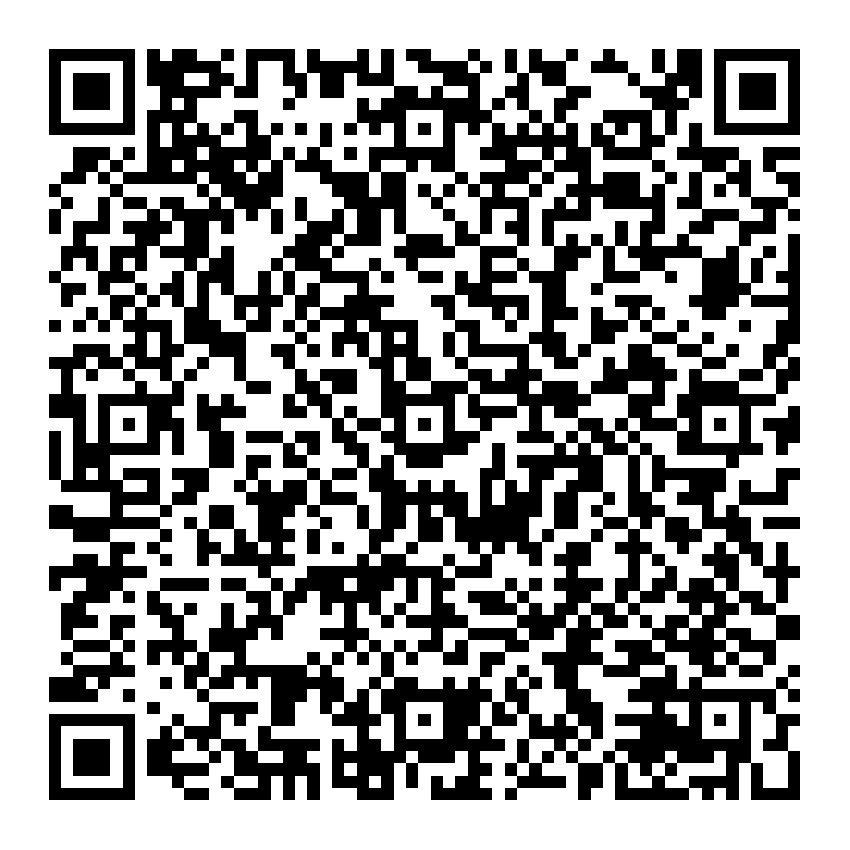 7 Paraphrase Steps
7 Common Strategies
7 other important aspects 


pennerj@douglascollege.ca
www.AACE-English.com
44
Save the Date!
2020 Vision

April 23 – 24  The Image Conference
April 24 – 25   BC TEAL

theimageconference.org
bcteal.org 

Call for  Proposals – late Nov
45
46